КРЫЛЬЯ объединяют женщин ключевых сообществ Украины
Общественная организация «Клуб «Эней». Киев.
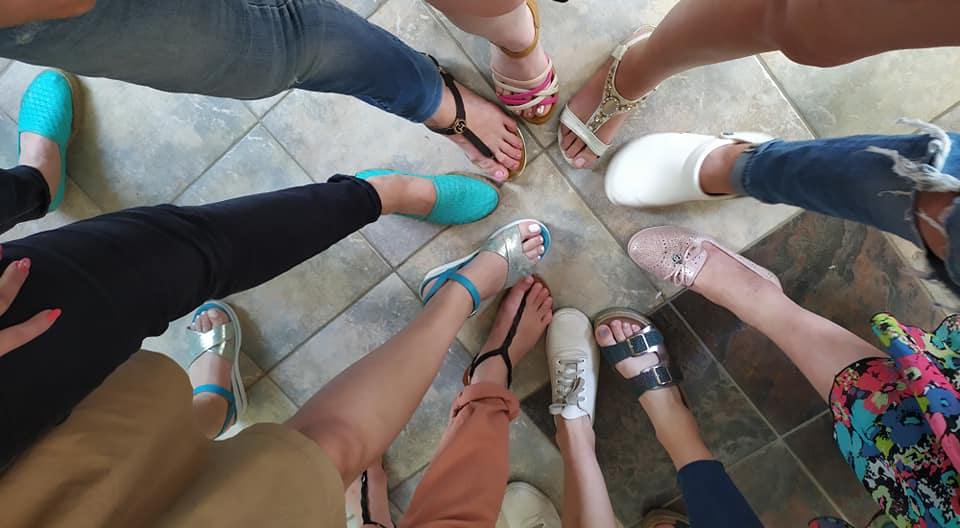 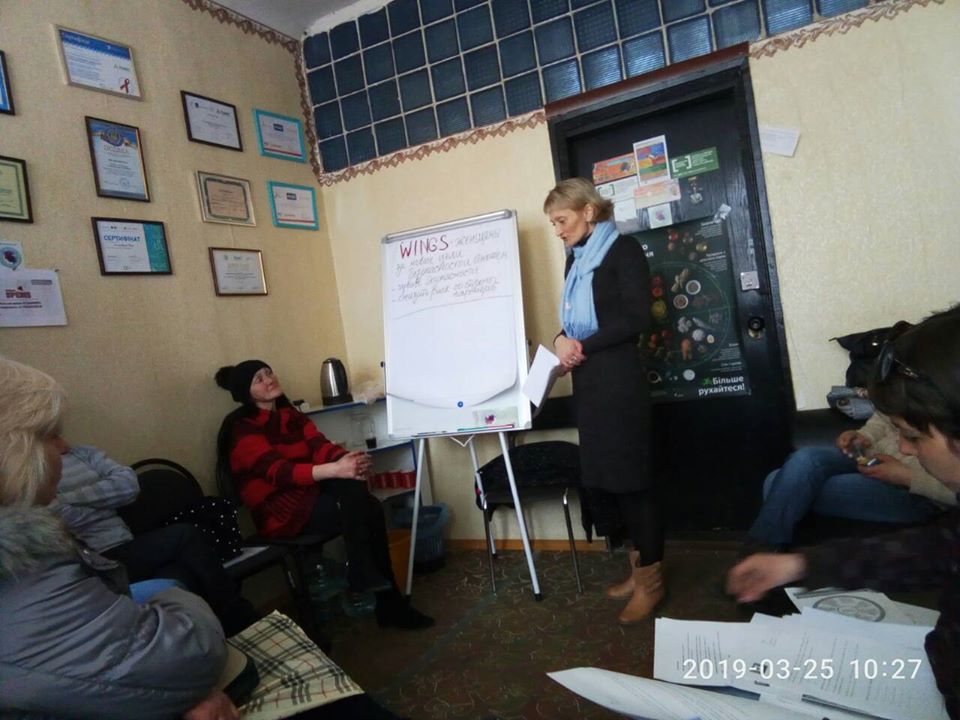 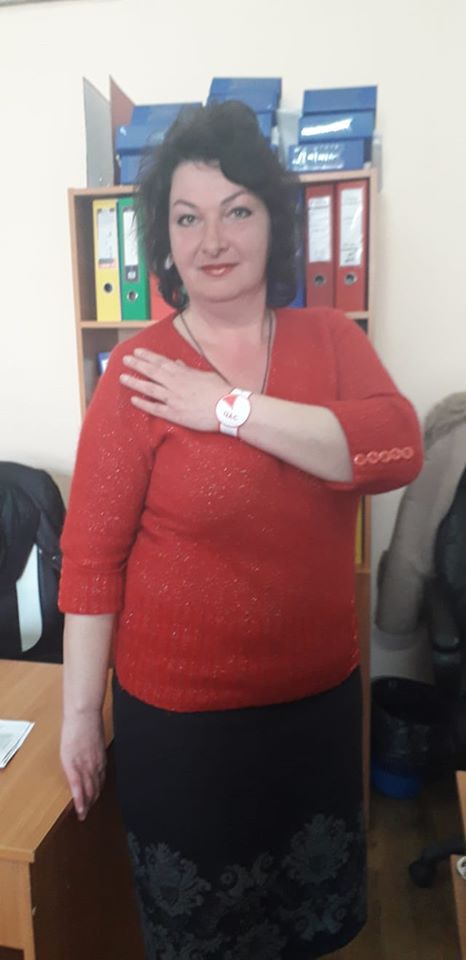 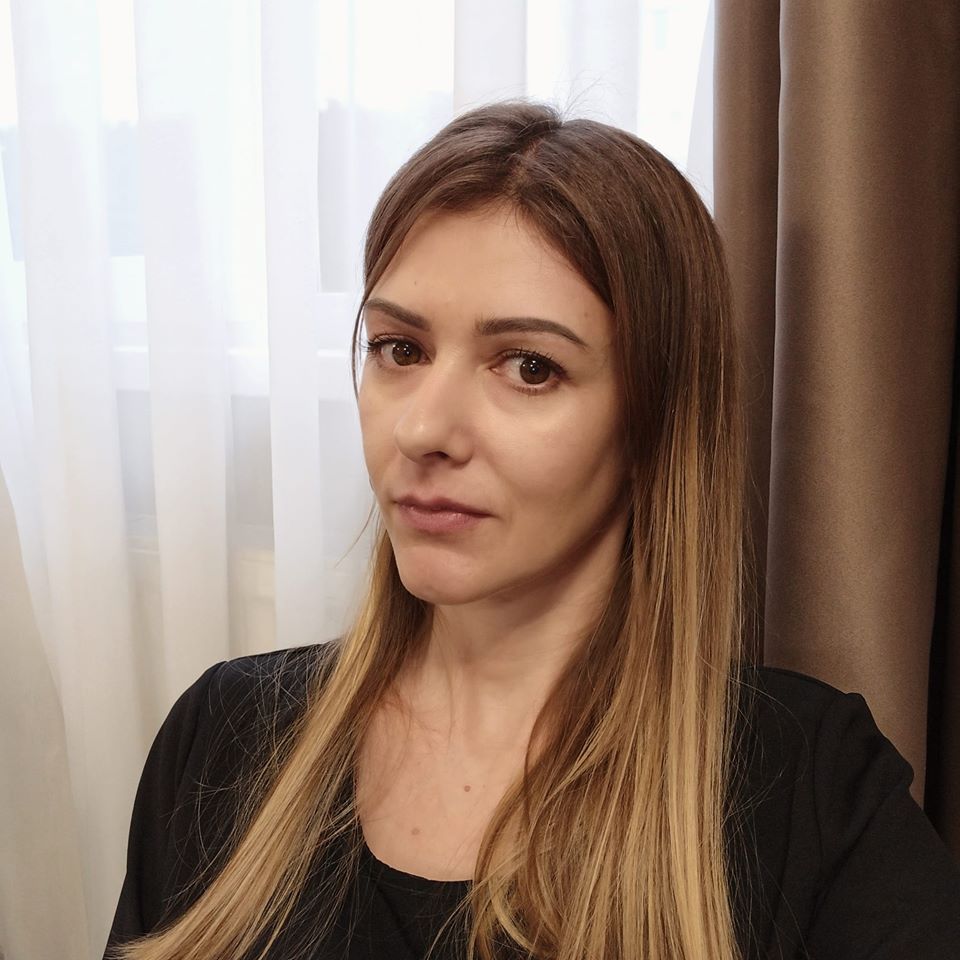 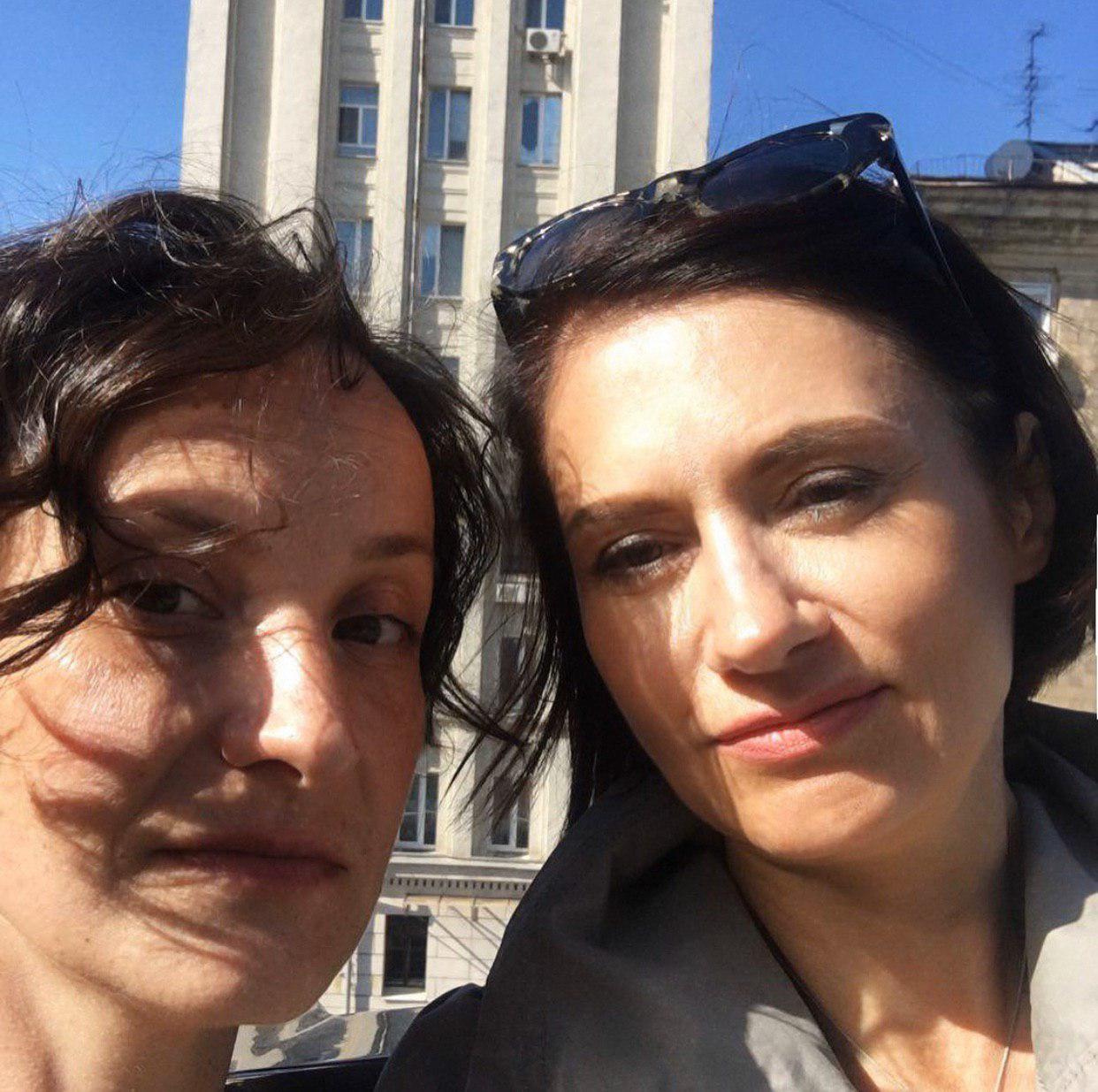 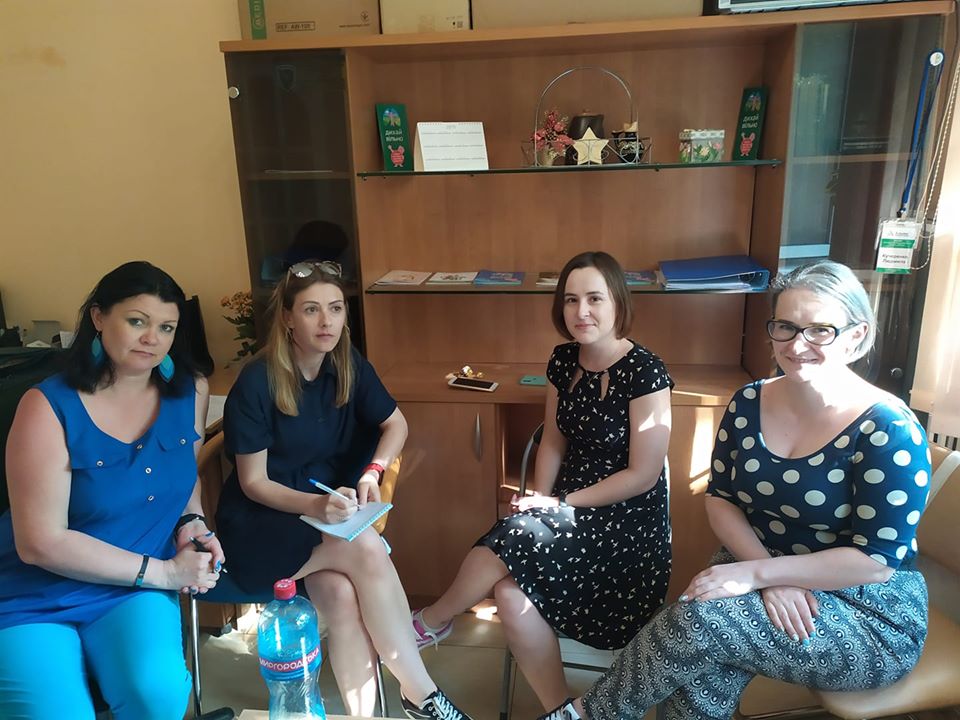 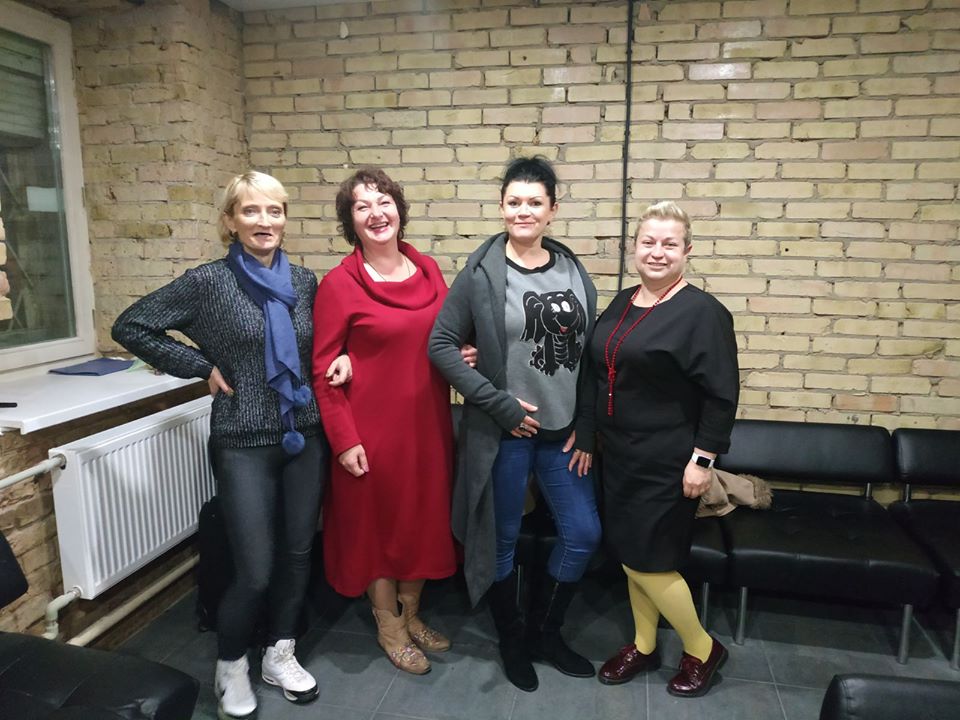 Что мы Делаем
5 лет

  13 областей

       4 ключевых сообществ женщин

                           3 донора
цель
Внедрение в условиях Украины короткого вмешательства методологии "WINGS" 
Адвокация услуг по противодействию ВИЧ и ГОН
50 представительниц сообществ стали фасилитаторками WINGS
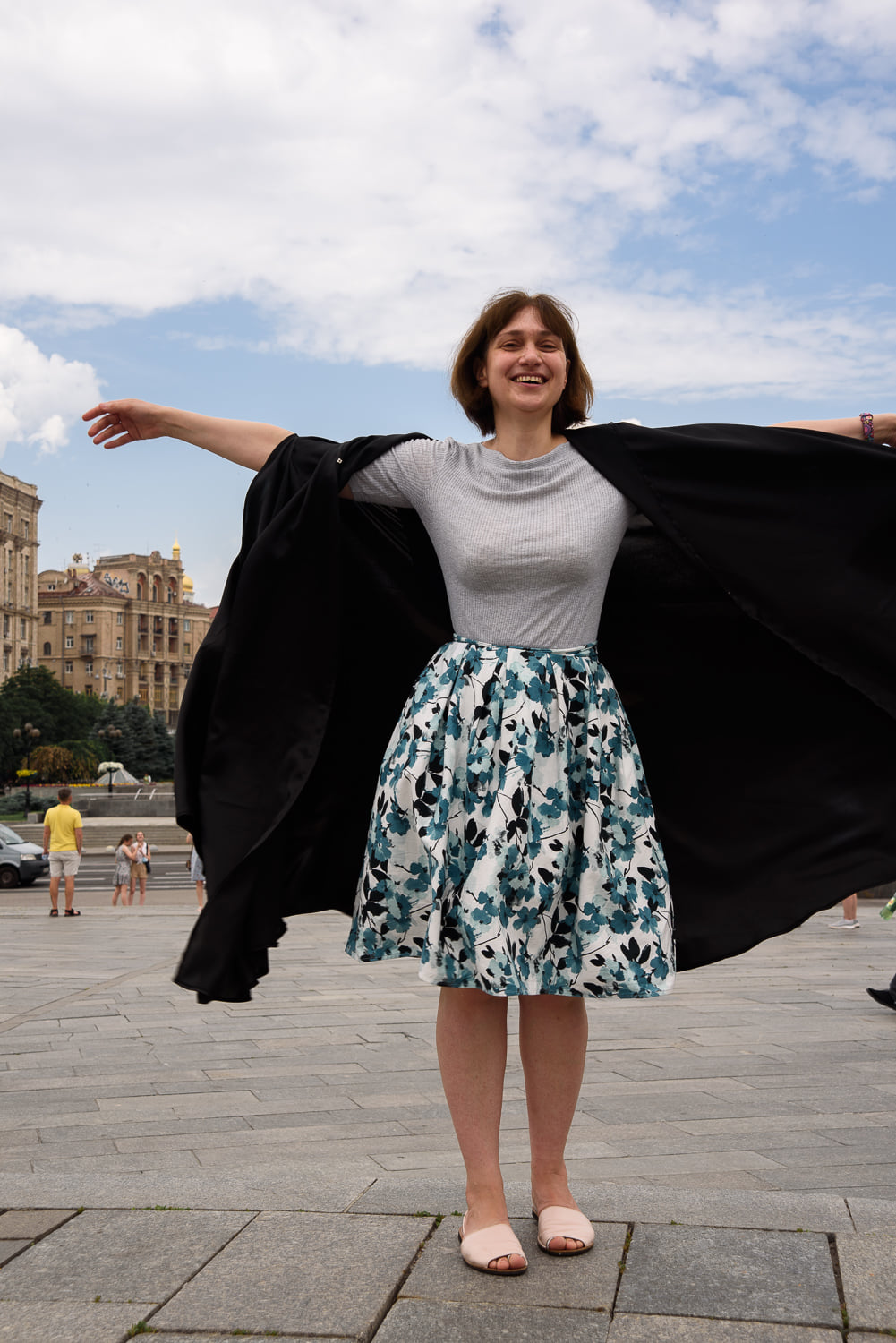 1900 женщин, получили сеСсию WINGS
Прямая речь клиенток:
«Я не знала, что когда меня закрывают в квартире - это насилие. И еще я не знала, что у меня есть права»

«Раньше я не говорила о насилии, потому что боялась осуждения. Особенно люди осуждают женщин, употребляющих наркотики, говорят, что это наша вина, если бы мы не употребляли наркотики нас не били бы».
Распределение обращений клиенток за помощью в ситуациях насилия
Распределение изменений после завершения сессии
Методология помогает участницам
получить опыт безопасного общения среди равных,
разработать стратегии планирования безопасности,
укрепить свою сеть социальной поддержки,
получить доступ к различным услугам,
сформировать цели необходимых изменений для улучшения безопасности,
получить перенаправления к другим необходимых специалистов при необходимости,
уменьшить риск возникновения гендерно обусловленного насилия в будущем.
ВЫЗОВЫ
Отсутствие поддержки со стороны местных властей,
Высокий риск выгорания и ретравматизации фасилитаторок
Война
Проект объединил сообщество женщин против насилия
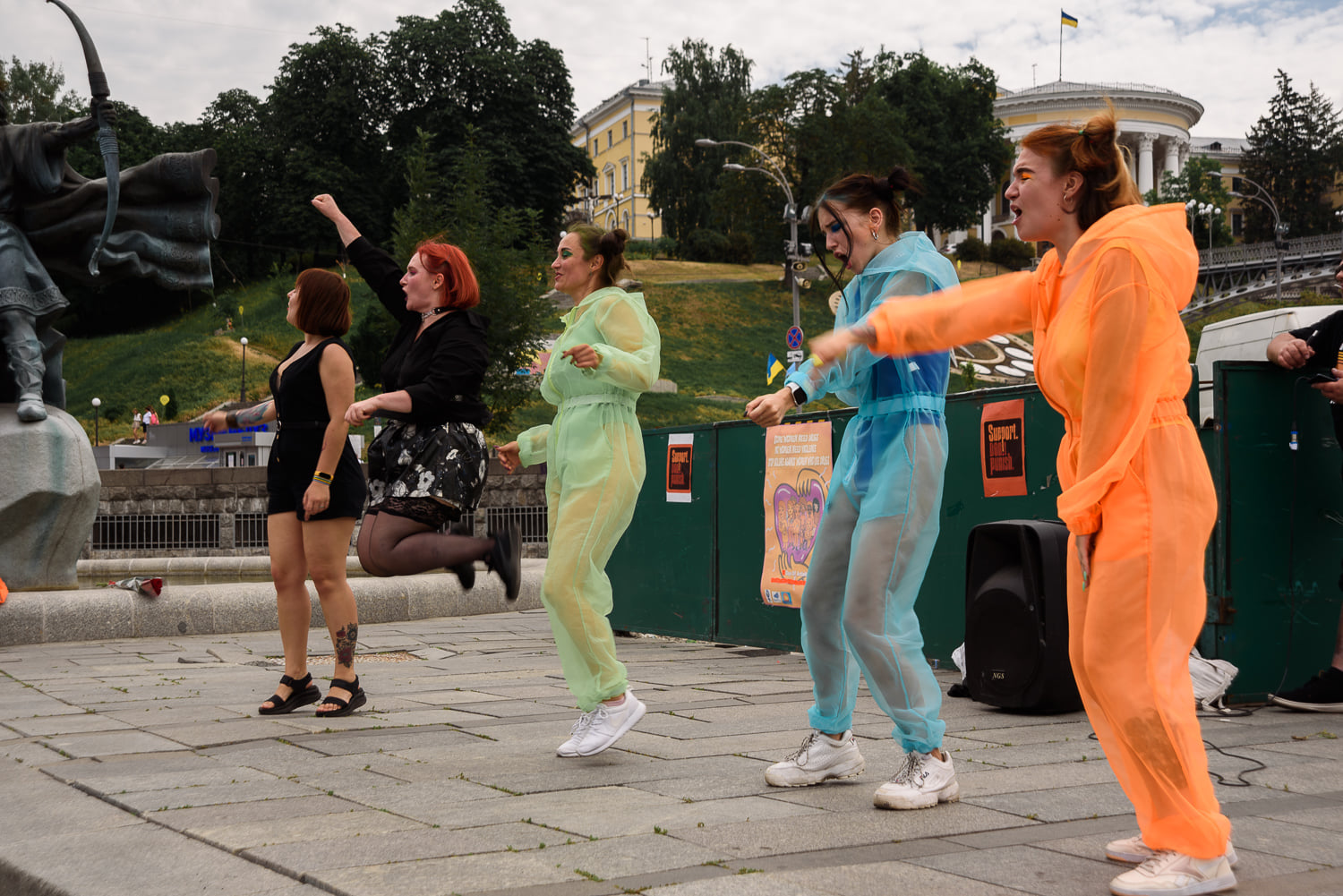 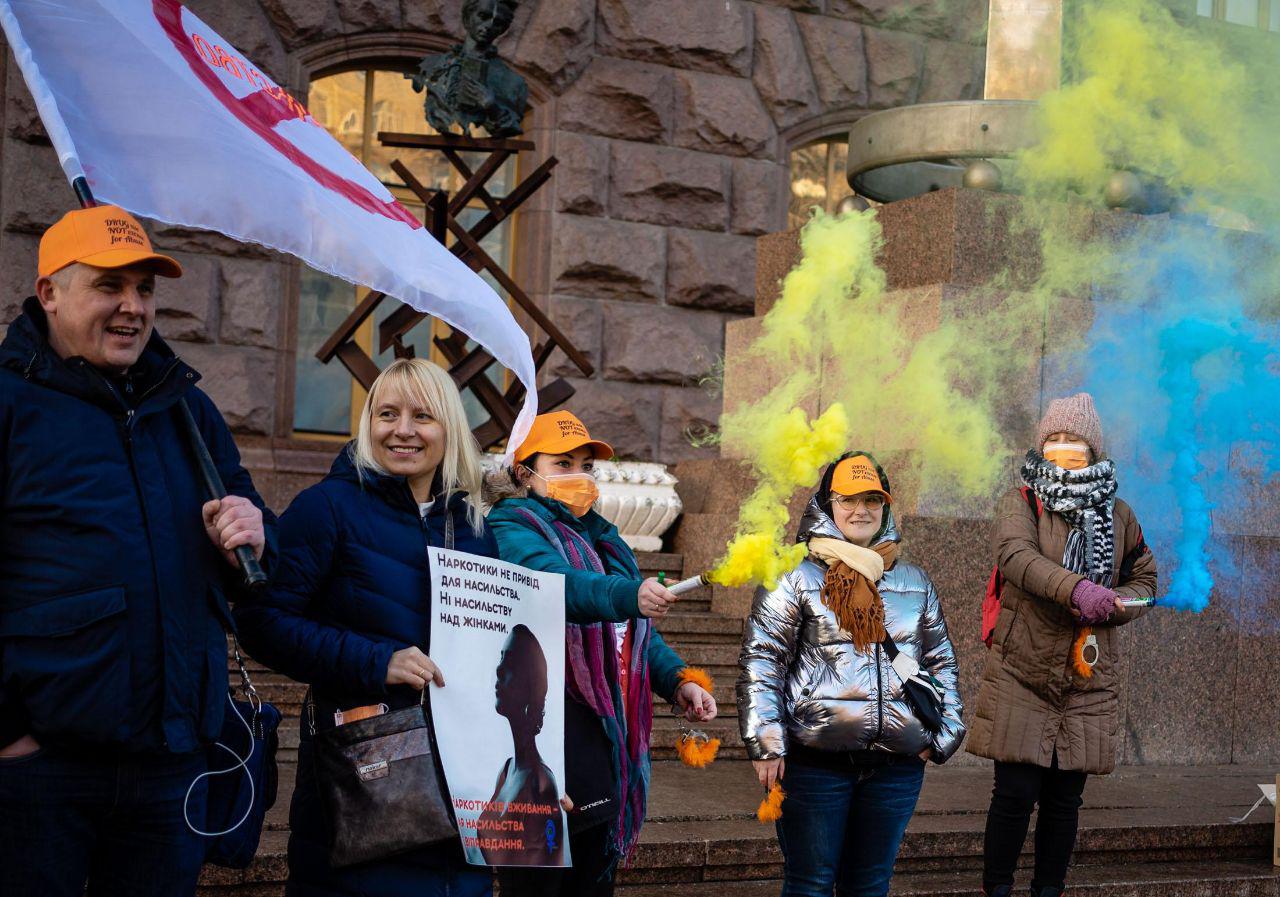 три научные публикации команды проекта
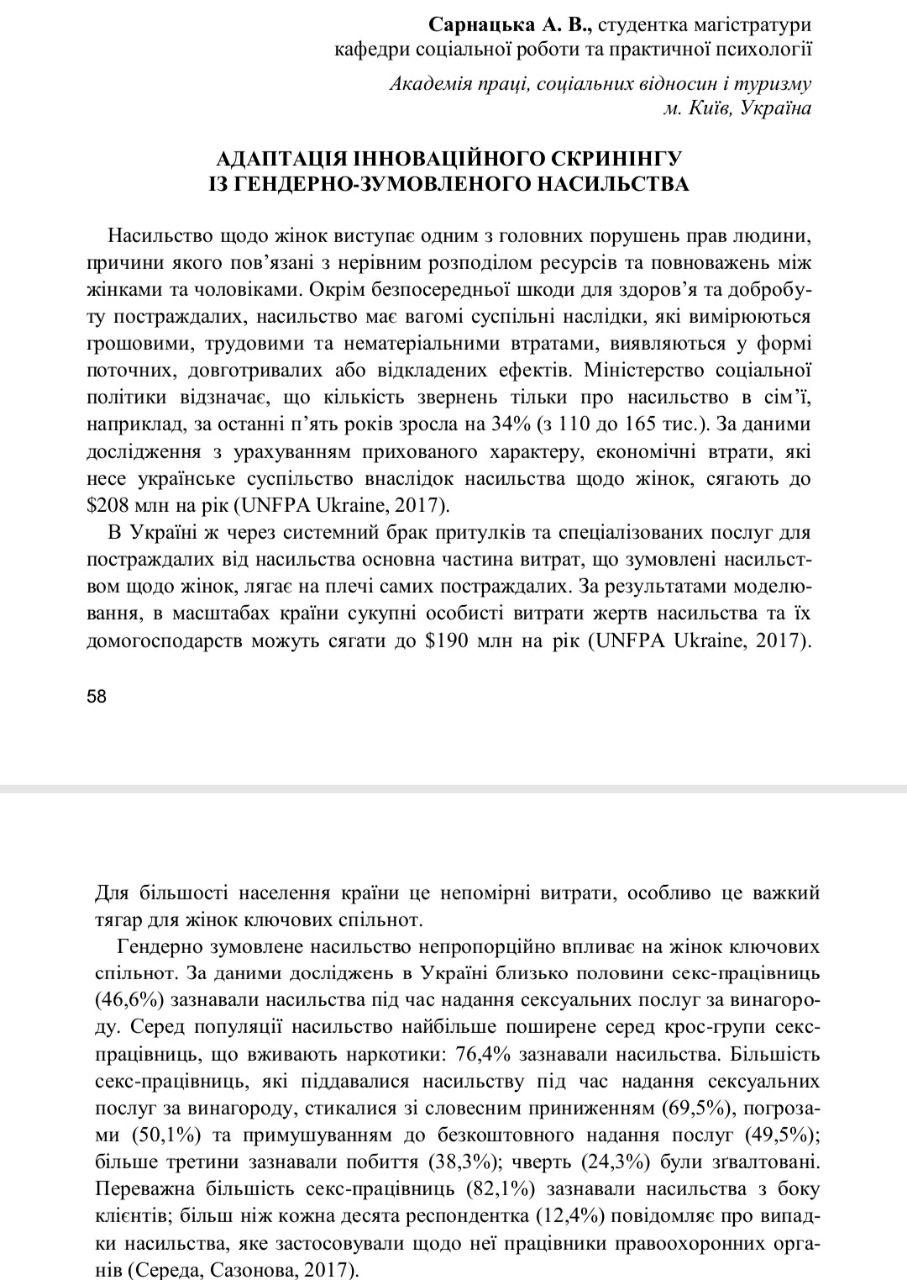 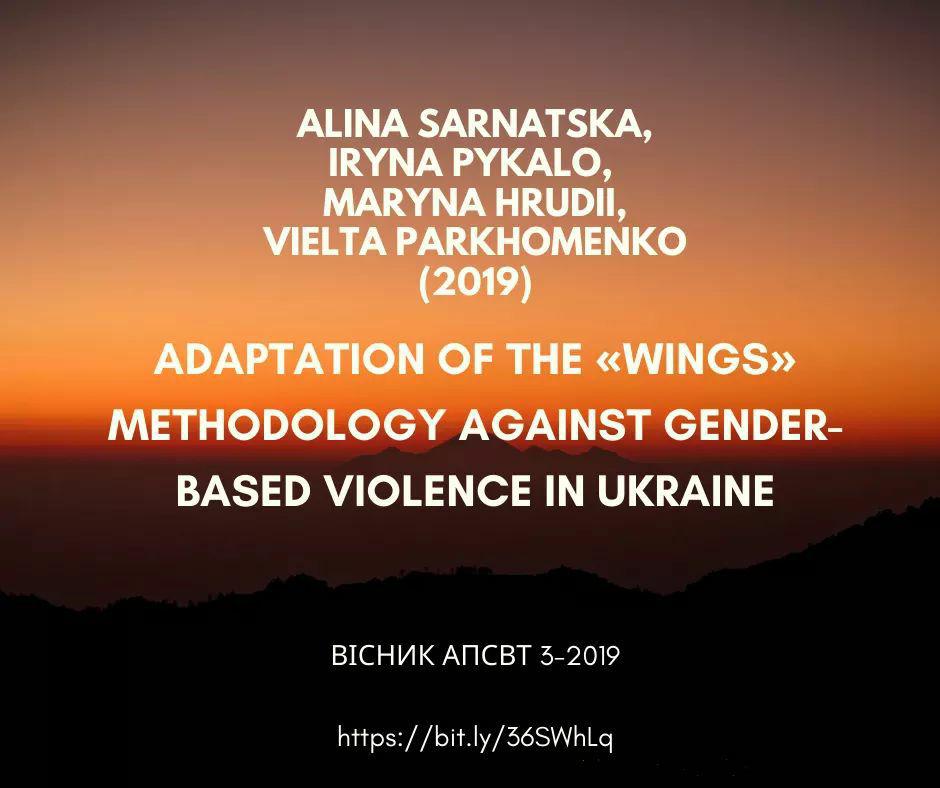 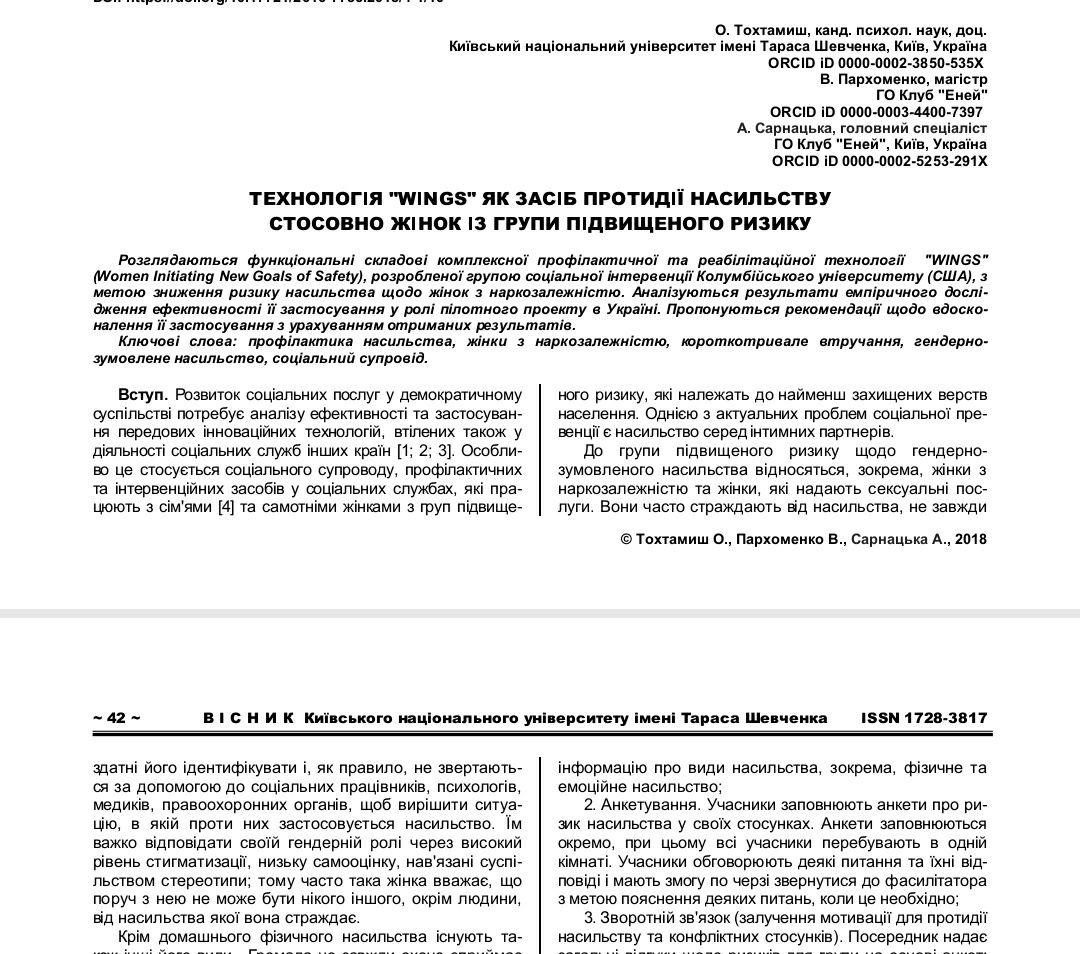 Дополнительные ресурсы
Шелтер
Прямая помощь
Сеть специалистов
Вторая сессия
Партнерство
План
Крылья в 25 областях страны
ТГ группа
Профилактика эмоционального состояния
Региональная площадка обмена опытом
Адаптация в условиях войны и пост-войны
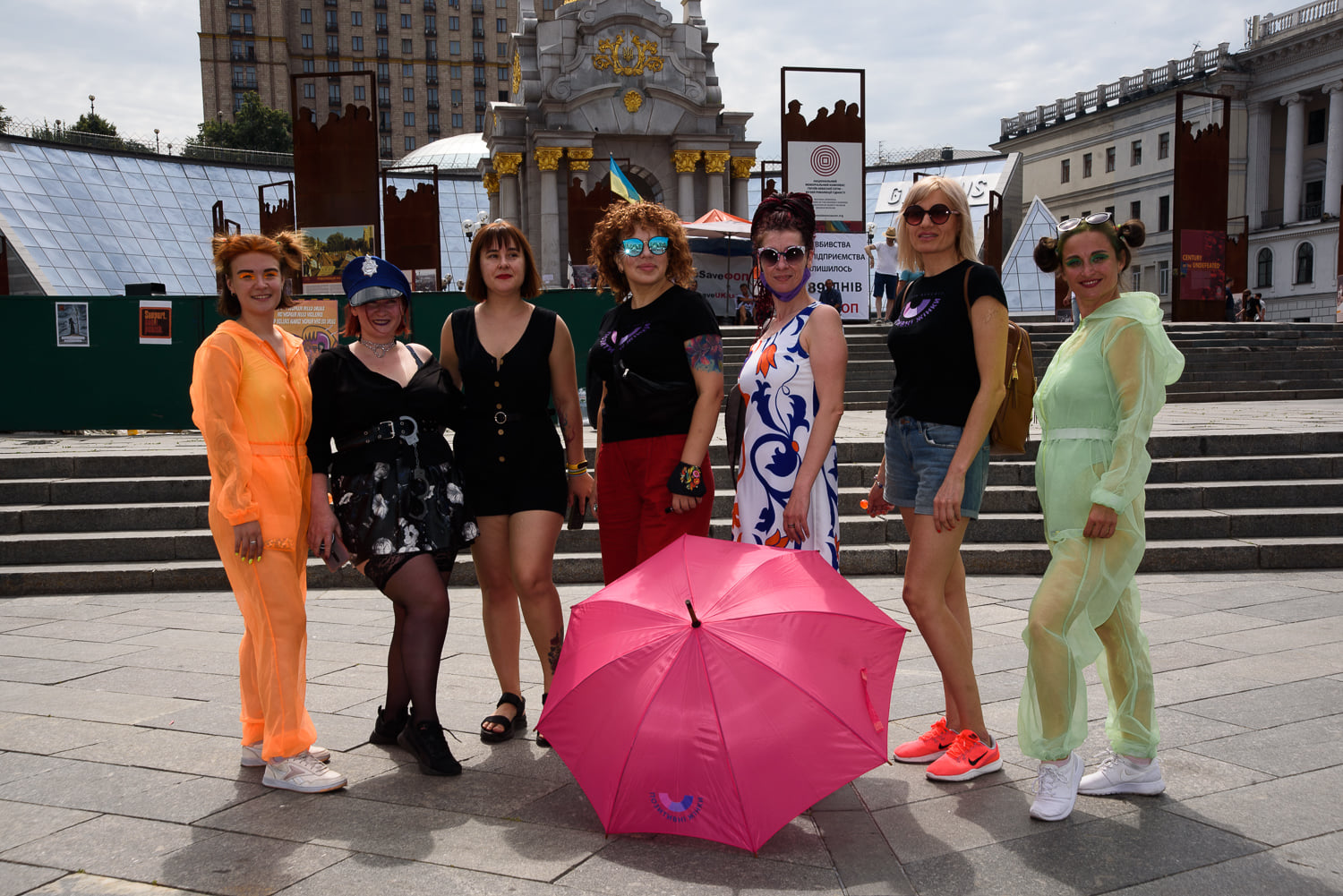